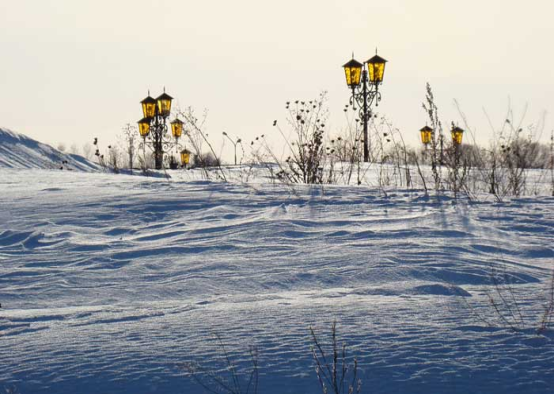 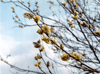 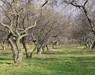 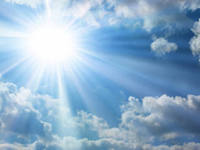 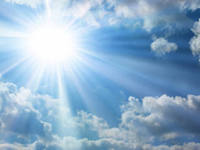 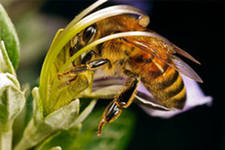 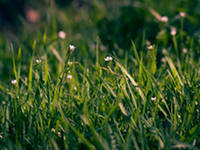 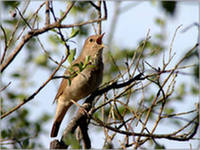 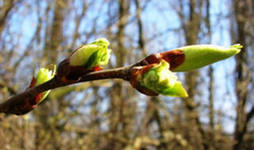 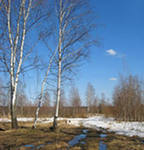 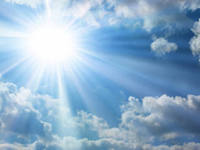 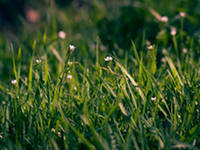 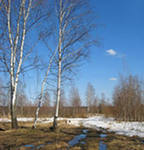 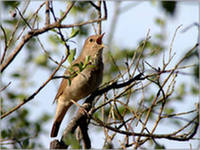 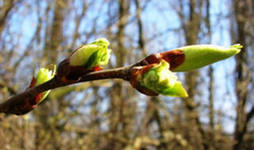 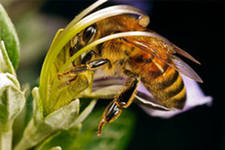 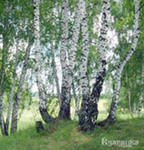 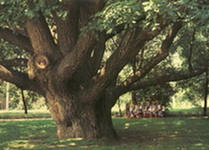 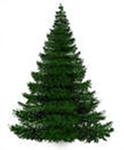 Птицы: грач, кукушка, скворец,  ласточка, соловей.
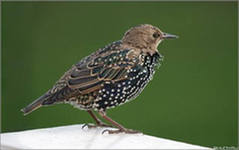 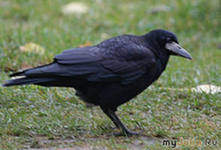 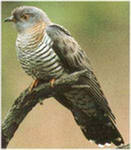 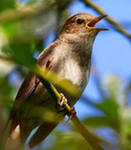 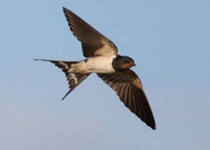 льдина,   берлога,  медведь
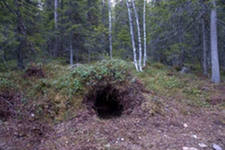 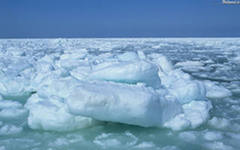 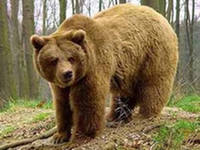 Снег, заяц зимой, заяц весной
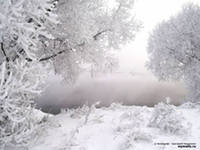 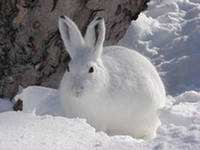 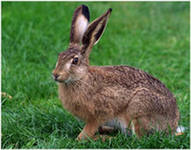 Белка, дупло, бельчата, молоко.
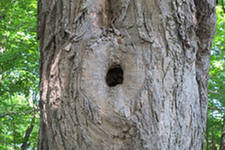 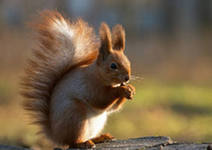 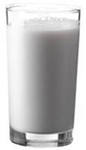 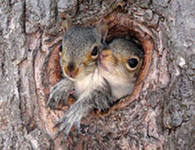 Пенек, луна , ежик, жук.
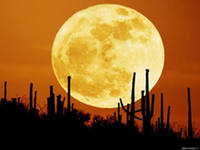 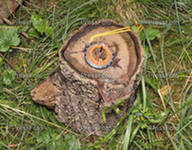 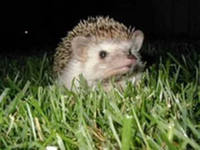 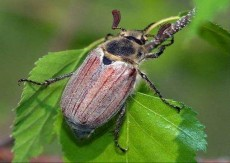 Гвоздика, тюльпан, одуванчик   нарцисс, ландыш, подснежник.
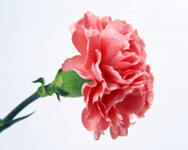 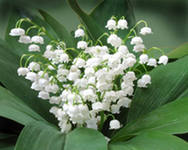 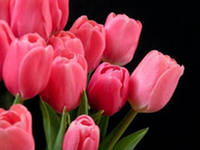 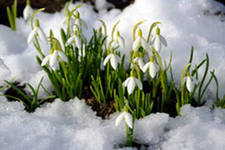 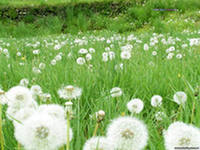 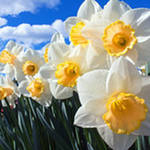 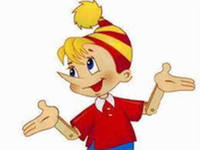